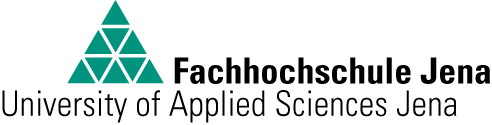 Projektarbeit – Matrix – SS 2010
Informatik IIa - Projektarbeit
System zur algebraischen Manipulation von Matrizen
Informatik IIa - Projektarbeit - Matrix
Florian Hilbrecht
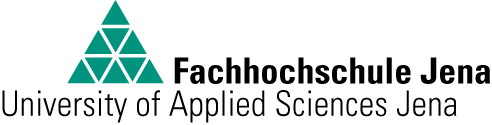 Projektarbeit – Matrix – SS 2010
Diese Projektarbeit wurde erstellt von:


		Jürgen Döffinger	M.-Nr.: 631551
		Florian Hilbrecht	M.-Nr.: 631558
		Hannes Kuschick	M.-Nr.: 631552
		Christoph Dieck	M.-Nr.: 630033

Projektgruppe 1
Jena, 20.06.2010
Informatik IIa - Projektarbeit - Matrix
Florian Hilbrecht
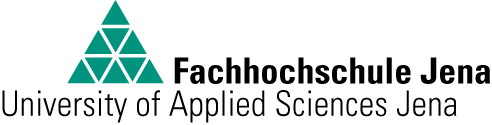 Projektarbeit – Matrix – SS 2010
Wesentliche Quellen:

Bjarne Stroustrup	Die C++ - Programmiersprache 
ISBN 0-201-70073-5
			Addision-Wesley Verlag

    Jürgen Wolf		C++ von A bis Z – Das umfassende 					Handbuch
			2. Auflage, 2009
			ISBN 978-3-8362-1429-2
			Galileo Press

    Prof. Dr.-Ing. Jack	Fachhochschule Jena
			Fachbereich Elektrotechnik/Informationstechnik
			Vorlesungsskripte Informatik IIa
Informatik IIa - Projektarbeit - Matrix
Florian Hilbrecht
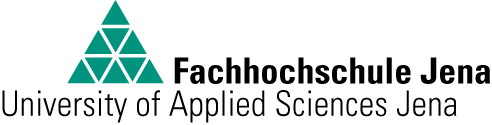 Projektarbeit – Matrix – SS 2010
Das im folgenden präsentierte Projekt „Matrix“ wurde entsprechend der Aufgabenstellung 
„System zur algebraischen Manipulation von Matrizen“ realisiert.

Das Projekt wurde für die geforderten Datentypen durch Template-Klassen (typenlose) umgesetzt.
Informatik IIa - Projektarbeit - Matrix
Florian Hilbrecht
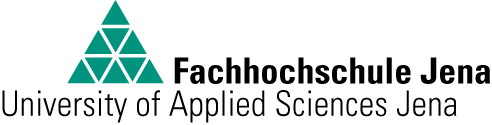 Projektarbeit – Matrix – SS 2010
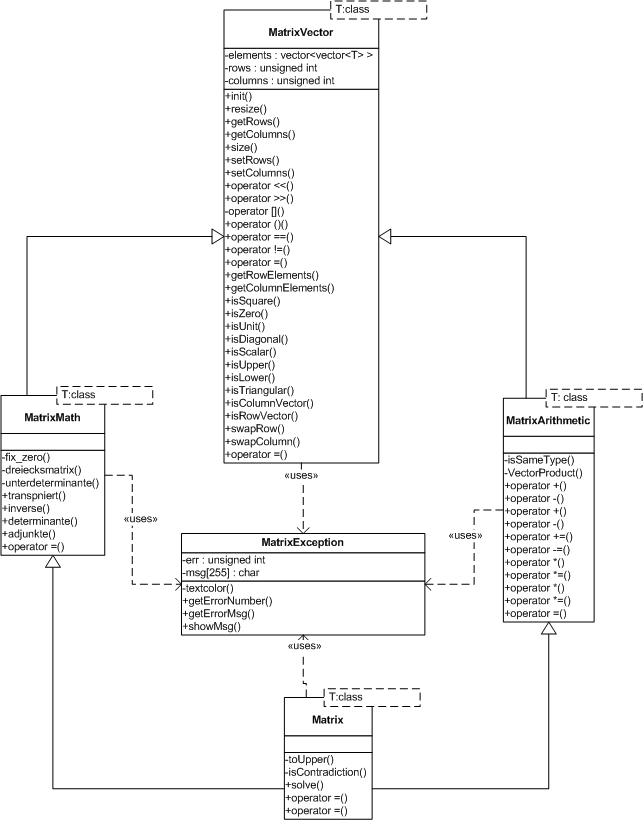 Klassendiagramm:
Informatik IIa - Projektarbeit - Matrix
Florian Hilbrecht
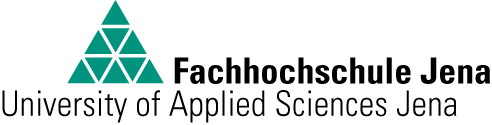 Projektarbeit – Matrix – SS 2010
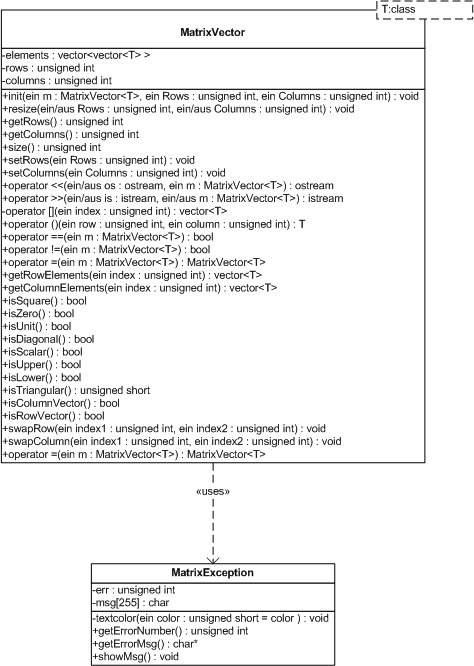 Klassendiagramm
MatrixVector
MatrixVector greift auf die MatrixException zur Fehlerausgabe zu.
Informatik IIa - Projektarbeit - Matrix
Florian Hilbrecht
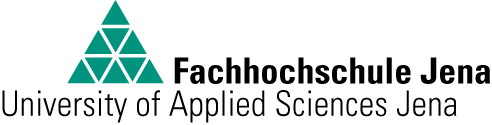 Projektarbeit – Matrix – SS 2010
Klasse MatrixVector
Die Klasse MatrixVector ist eine Template-Klasse (Typenlos) und enthält die folgenden Attribute:



	elements 		ist vom Typ vector<vector<T>>
			enthält alle Elemente der Matrix

 	rows		entspricht der Zeilenanzahl der Matrix	

 	columns		entspricht der Spaltenanzahl der Matrix
Informatik IIa - Projektarbeit - Matrix
Florian Hilbrecht
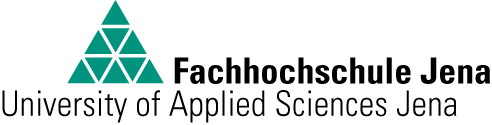 Projektarbeit – Matrix – SS 2010
Die Klasse MatrixVector enthält 28 Methoden. Zu den wesentlichsten zählen: 

 	Überladung des Shift-Operators  >>  zur Eingabe einer Matrix.

 	Überladung des Shift-Operators  <<  zur Ausgabe einer Matrix.

 	Überladung des Index-Operators  []  zum Zugriff auf einzelne 	Elemente einer Matrix.
Um den unbefugten Zugriff auf einzelne Elemente, Zeilen oder Spalten der Klasse MatrixVector zu verhindern, wurde diese Methode als „private“ deklariert (gekapselt)!
Informatik IIa - Projektarbeit - Matrix
Florian Hilbrecht
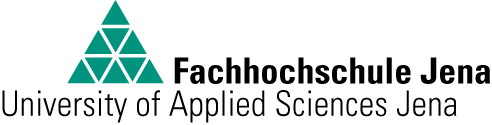 Projektarbeit – Matrix – SS 2010
In der MatrixVector sind neben dem Copy-Konstruktor auch drei weitere Konstruktoren, zur Erstellung einer Matrix definiert.

 	Standardkonstruktor 
ohne Übergabe von Parametern wird automatisch eine 3x3 
Matrix erstellt

 	mit Übergabe eines Parameters wird eine quadratische 	Matrix entsprechend des übergebenen Parameters erstellt

 	mit Übergabe von zwei Parametern wird eine Matrix 	entsprechend der übergebenen Parameter erstellt 	(Zeilenanzahl, Spaltenanzahl)

Die Konstruktoren rufen jeweils die Funktion resize() auf.
Informatik IIa - Projektarbeit - Matrix
Florian Hilbrecht
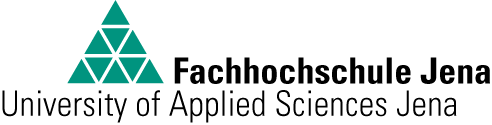 MatrixArithmetic
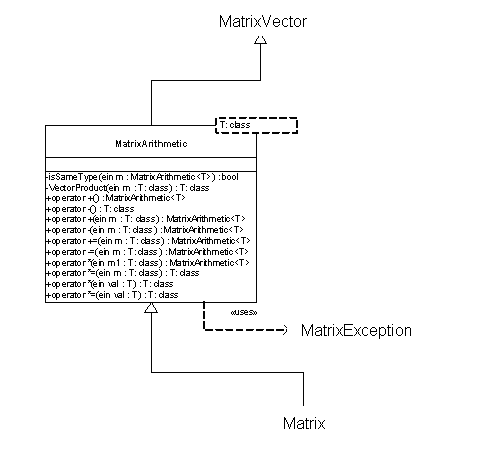 Informatik IIa - Projektarbeit - Matrix
MatrixArithmetic
Hannes Kuschick
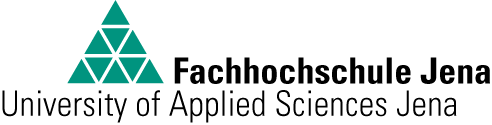 Operatoren
Überladene Operatoren:
“+“   	-   Addition zweier Matrizen mit gleicher Dimension
       	-   Komponentenweise Addition


„-“   	 -   Subtraktion zweier Matrizen mit gleicher Dimension
      	 -   Komponentenweise Subtraktion
Informatik IIa - Projektarbeit - Matrix
MatrixArithmetic
Hannes Kuschick
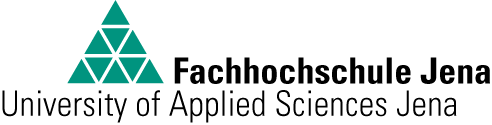 Operatoren
Überladene Operatoren:
“+=“   	-   Addition zweier Matrizen mit gleicher Dimension
       	-   Komponentenweise Addition


„-=“   	 -   Subtraktion zweier Matrizen mit gleicher Dimension
      	 -   Komponentenweise Subtraktion
Informatik IIa - Projektarbeit - Matrix
MatrixArithmetic
Hannes Kuschick
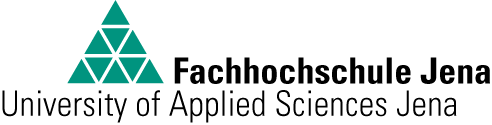 Operatoren
Überladene Operatoren:
“*“   	-   Multiplikation zweier Matrizen
	     Bedingung: - Spaltenanzahl M1 = Zeilenanzahl M2
       	 Falk-Schema

	-   Multiplikation zweier Spaltenvektoren (Kreuzprodukt)
	     Bedingung:	- Zeilenanzahl M1 = Zeilenanzahl M2 
		             	- beide Matrizen nur 1 Spalte
Informatik IIa - Projektarbeit - Matrix
MatrixArithmetic
Hannes Kuschick
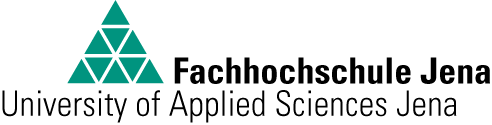 Operatoren
Überladene Operatoren:
“*“   	-   Multiplikation Matrix mit Skalar
	-   Komponentenweise Multiplikation
	
“*=“	-   Multiplikation zweier Matrizen
	-   Multiplikation Matrix mit Skalar
Informatik IIa - Projektarbeit - Matrix
MatrixArithmetic
Hannes Kuschick
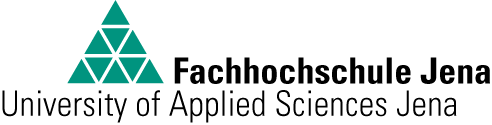 Exceptions
Fehlermeldungen:
Informatik IIa - Projektarbeit - Matrix
MatrixArithmetic
Hannes Kuschick
Klasse MatrixMath
Die Klasse MatrixMath
Funktionen:
Berechnung der Determinante
Adjunkte einer Matrix
Inverse einer Matrix
Transponieren einer Matrix
Berechnung einer Determinante
Möglichkeiten:
Leibniz-Formel
Laplacescher Entwicklungssatz
Gauß-Algorithmus
Effizienz
Zeit
Leibniz-Formel
Laplacescher Entwicklungssatz
Gauß-Algorithmus
Gauß-Algorithmus
1-2*2
2-1*2
2-2*2
2/1=2
Det(A)=1*-2*1.5=-3
Berechnung der Inversen
Möglichkeiten:
Laplacescher Entwicklungssatz
Gauß-Algorithmus
Effizienz
Zeit
Laplacescher Entwicklungssatz
Gauß-Algorithmus
Laplacescher Entwicklungssatz
transponieren
2*2-1*1=3
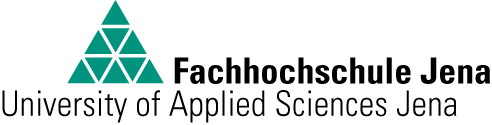 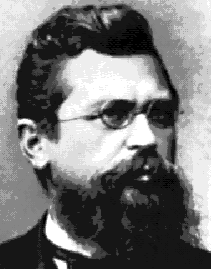 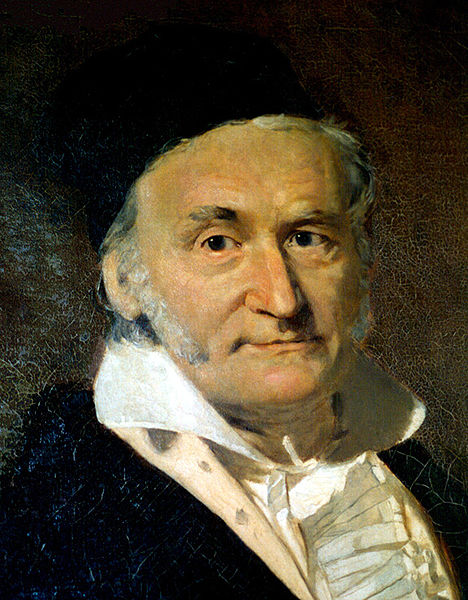 nach 

Gauß – Jordan - Verfahren
Informatik IIa - Projektarbeit - Matrix
Gleichungslöser
Jürgen Döffinger
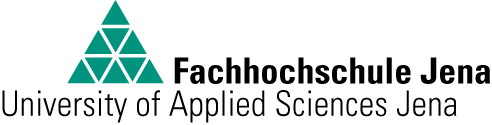 Gliederung
Was war die Aufgabenstellung?

   Wie wurde der Gleichungslöser umgesetzt?

      Programmbeispiel ?
Informatik IIa - Projektarbeit - Matrix
Gleichungslöser
Jürgen Döffinger
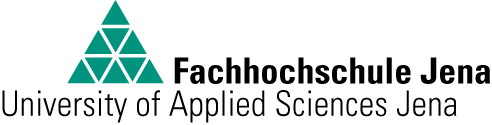 Gliederung
Was war die Aufgabenstellung?

   Wie wurde der Gleichungslöser umgesetzt?

   Programmbeispiel ?
Informatik IIa - Projektarbeit - Matrix
Gleichungslöser
Jürgen Döffinger
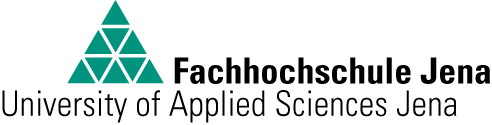 Was war die Aufgabenstellung
Implementieren Sie ein generisches System zur algebraischen Behandlung von Matrizen. Folgende Operationen sollen realisiert werden:

  Matrix-Addition, -Subtraktion, -Multiplikation
  Skalarmultiplikation
  Vektor-Multiplikation
  Gauß-Elimination (Lösung von linearen Gleichungssystemen)
  Determinantenberechnung
  Matrix-Inversion.
Informatik IIa - Projektarbeit - Matrix
Gleichungslöser
Jürgen Döffinger
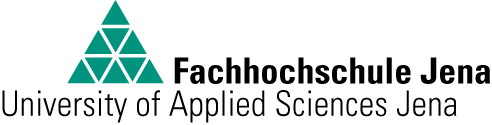 Was war die Aufgabenstellung
Implementieren Sie ein generisches System zur algebraischen Behandlung von Matrizen. Folgende Operationen sollen realisiert werden:

  Matrix-Addition, -Subtraktion, -Multiplikation
  Skalarmultiplikation
  Vektor-Multiplikation
  Gauß-Elimination (Lösung von linearen Gleichungssystemen)
  Determinantenberechnung
  Matrix-Inversion.
Informatik IIa - Projektarbeit - Matrix
Gleichungslöser
Jürgen Döffinger
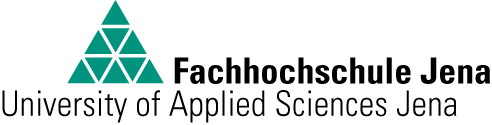 Gliederung
Was war die Aufgabenstellung?

   Wie wurde der Gleichungslöser umgesetzt?

   Programmbeispiel ?
Informatik IIa - Projektarbeit - Matrix
Gleichungslöser
Jürgen Döffinger
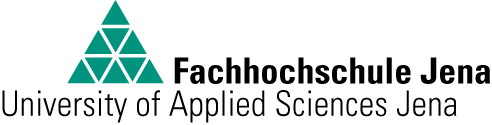 Gliederung
Was war die Aufgabenstellung?

   Wie wurde der Gleichungslöser umgesetzt?

   Programmbeispiel ?
Informatik IIa - Projektarbeit - Matrix
Gleichungslöser
Jürgen Döffinger
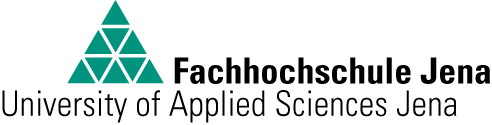 Wie wurde der Gleichungslöser umgesetzt?
Informatik IIa - Projektarbeit - Matrix
Gleichungslöser
Jürgen Döffinger
[Speaker Notes: Gleichungslöser ist in der Klasse Matrix zu finden
Matrix abgeleitet von ´MatrixMath, MatrixArithmetic durch Mehrfachvererbung]
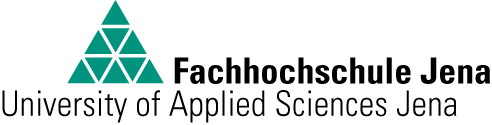 Wie wurde der Gleichungslöser umgesetzt?
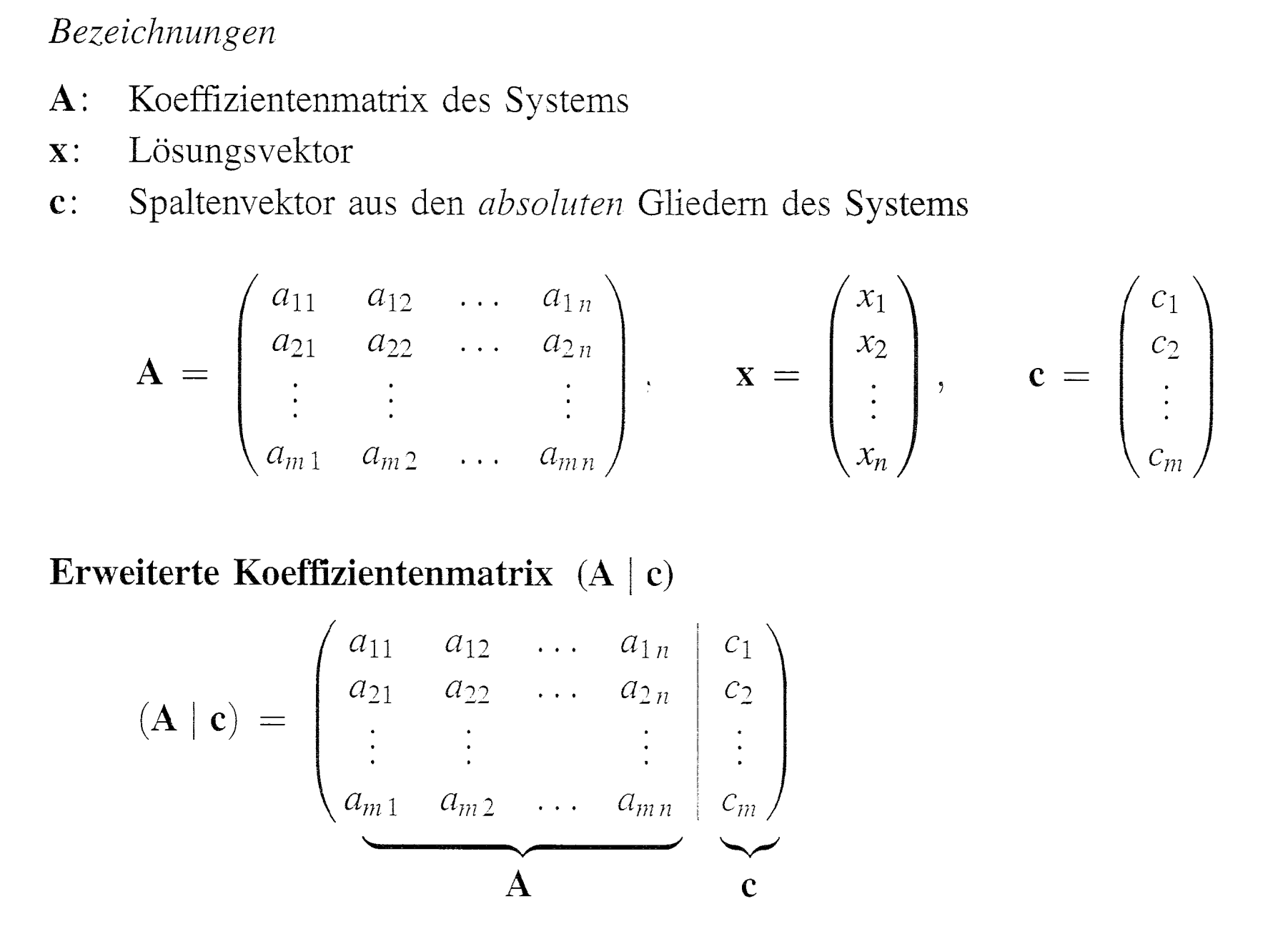 Quelle:  Lothar Papula – Mathematische Formelsammlung – 9. Auflage – Vieweg Verlag
Informatik IIa - Projektarbeit - Matrix
Gleichungslöser
Jürgen Döffinger
[Speaker Notes: Erläuterung der Matrizen und Vektoren]
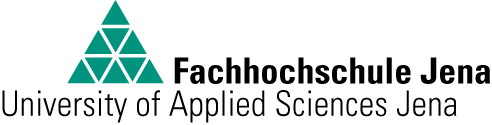 Wie wurde der Gleichungslöser umgesetzt?
Beispiel:
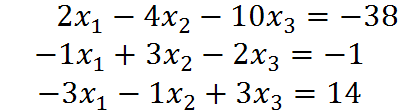 Ablauf innerhalb der Methode:
Parameter überprüfen
 obere Dreiecksmatrix bilden
 Determinante bilde und prüfen
 det(A) = 0 → unendlich viele oder keine Lösungen
 Prüfung auf Wiederspruch
 Kein Wiederspruch → unendlich viele Lösungen
  Wiederspruch → keine Lösung
 det(A) ≠ 0 → nur eine Lösung
 Lösungsvektor bilden
Informatik IIa - Projektarbeit - Matrix
Gleichungslöser
Jürgen Döffinger
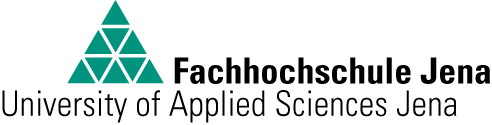 Wie wurde der Gleichungslöser umgesetzt?
Ablauf innerhalb der Methode:
Parameter überprüfen
 obere Dreiecksmatrix bilden
 Determinante bilde und prüfen
 det(A) = 0 → unendlich viele oder keine Lösungen
 Prüfung auf Wiederspruch
 Kein Wiederspruch → unendlich viele Lösungen
  Wiederspruch → keine Lösung
 det(A) ≠ 0 → nur eine Lösung
 Lösungsvektor bilden
Ist die Matrix mit absoluten Glieder ein Spaltenvektor ?
 Ist die Lösungsmatrix ein Spaltenvektor
 Stimmt die Zeilenanzahl der Matrix mit den absoluten Gliedern      mit der des Lösungsvektors überein ?
 Stimmt die Anzahl absoluter Glieder mit der Anzahl Gleichungen     in der Koeffizientenmatrix überein ?
Informatik IIa - Projektarbeit - Matrix
Gleichungslöser
Jürgen Döffinger
[Speaker Notes: - bei Nichterfüllung wird Ausnahmebehandlung ausgelöst.]
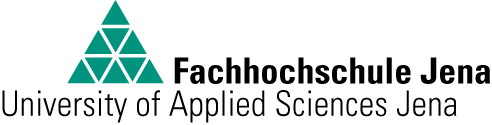 Wie wurde der Gleichungslöser umgesetzt?
Ablauf innerhalb der Methode:
Parameter überprüfen
 obere Dreiecksmatrix bilden
 Determinante bilde und prüfen
 det(A) = 0 → unendlich viele oder keine Lösungen
 Prüfung auf Wiederspruch
 Kein Wiederspruch → unendlich viele Lösungen
  Wiederspruch → keine Lösung
 det(A) ≠ 0 → nur eine Lösung
 Lösungsvektor bilden
Informatik IIa - Projektarbeit - Matrix
Gleichungslöser
Jürgen Döffinger
[Speaker Notes: - bei Nichterfüllung wird Ausnahmebehandlung ausgelöst.]
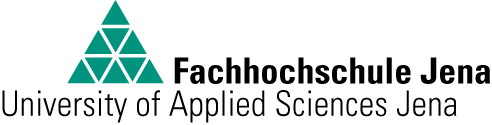 Wie wurde der Gleichungslöser umgesetzt?
Ablauf innerhalb der Methode:
Parameter überprüfen
 obere Dreiecksmatrix bilden
 Determinante bilde und prüfen
 det(A) = 0 → unendlich viele oder keine Lösungen
 Prüfung auf Wiederspruch
 Kein Wiederspruch → unendlich viele Lösungen
  Wiederspruch → keine Lösung
 det(A) ≠ 0 → nur eine Lösung
 Lösungsvektor bilden
2 * 1 * -61 = -122
Informatik IIa - Projektarbeit - Matrix
Gleichungslöser
Jürgen Döffinger
[Speaker Notes: - bei Nichterfüllung wird Ausnahmebehandlung ausgelöst.]
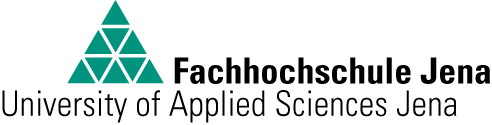 Wie wurde der Gleichungslöser umgesetzt?
Ablauf innerhalb der Methode:
Parameter überprüfen
 obere Dreiecksmatrix bilden
 Determinante bilde und prüfen
 det(A) = 0 → unendlich viele oder keine Lösungen
 Prüfung auf Wiederspruch
 Kein Wiederspruch → unendlich viele Lösungen
  Wiederspruch → keine Lösung
 det(A) ≠ 0 → nur eine Lösung
 Lösungsvektor bilden
Informatik IIa - Projektarbeit - Matrix
Gleichungslöser
Jürgen Döffinger
[Speaker Notes: - bei Nichterfüllung wird Ausnahmebehandlung ausgelöst.]
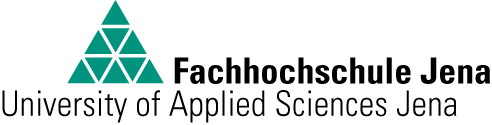 Gliederung
Was war die Aufgabenstellung?

   Wie wurde der Gleichungslöser umgesetzt?

   Programmbeispiel ?
Informatik IIa - Projektarbeit - Matrix
Gleichungslöser
Jürgen Döffinger
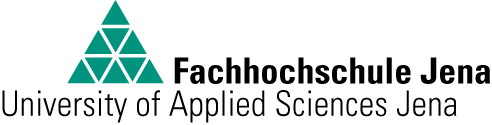 Gliederung
Was war die Aufgabenstellung?

   Wie wurde der Gleichungslöser umgesetzt?

   Programmbeispiel ?
Informatik IIa - Projektarbeit - Matrix
Gleichungslöser
Jürgen Döffinger
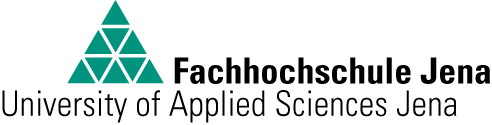 Programmbeispiel
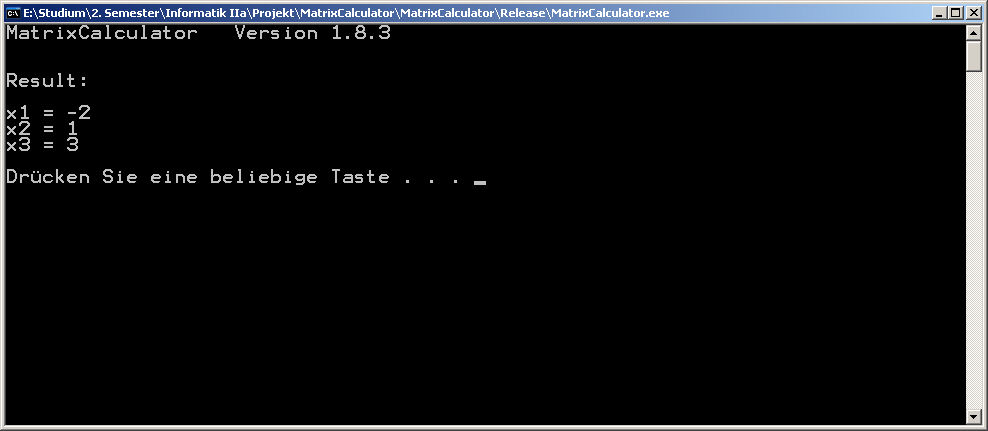 Informatik IIa - Projektarbeit - Matrix
Gleichungslöser
Jürgen Döffinger
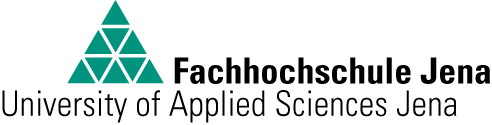 Fragen ???
Informatik IIa - Projektarbeit - Matrix
Gleichungslöser
Jürgen Döffinger